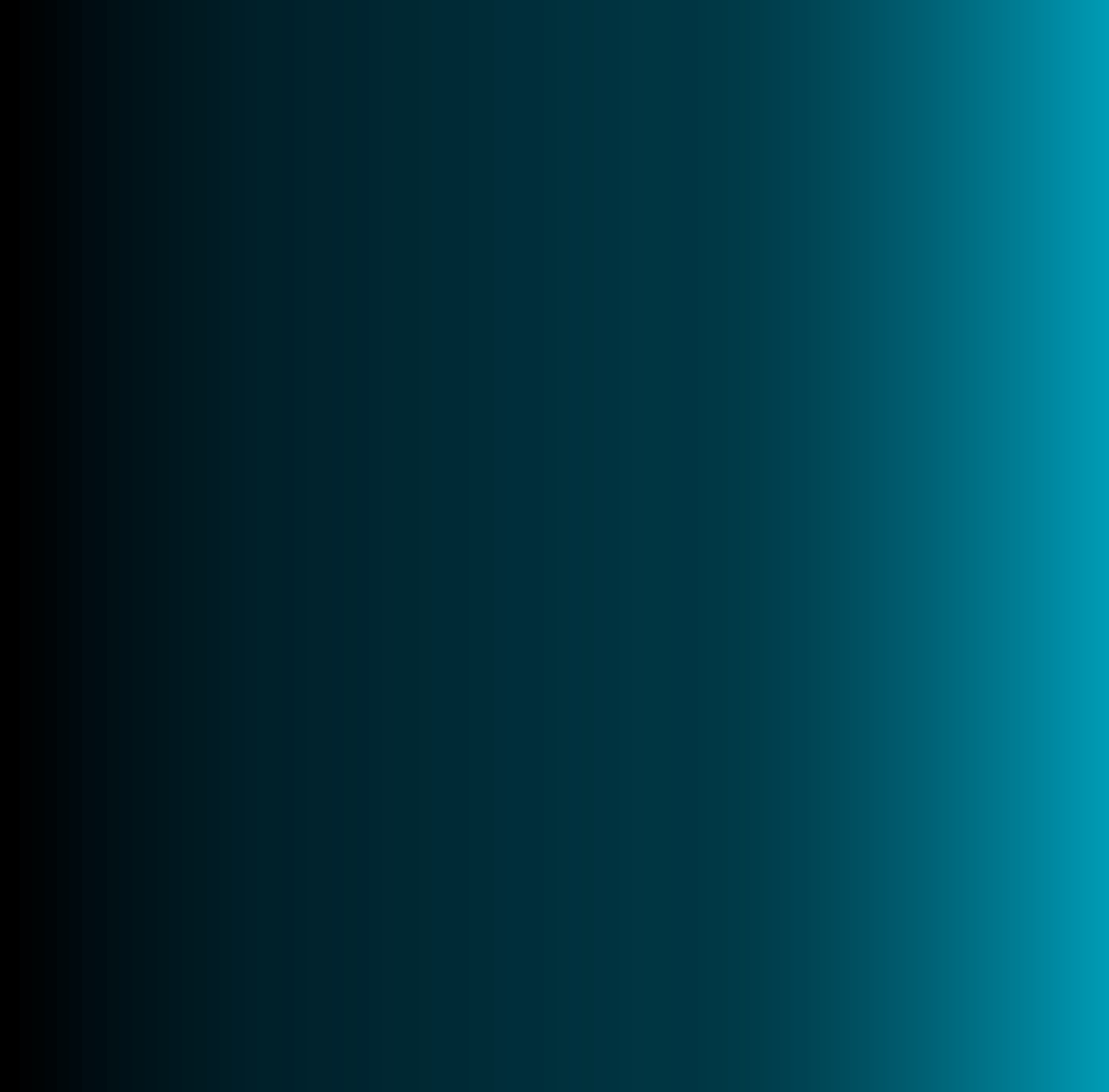 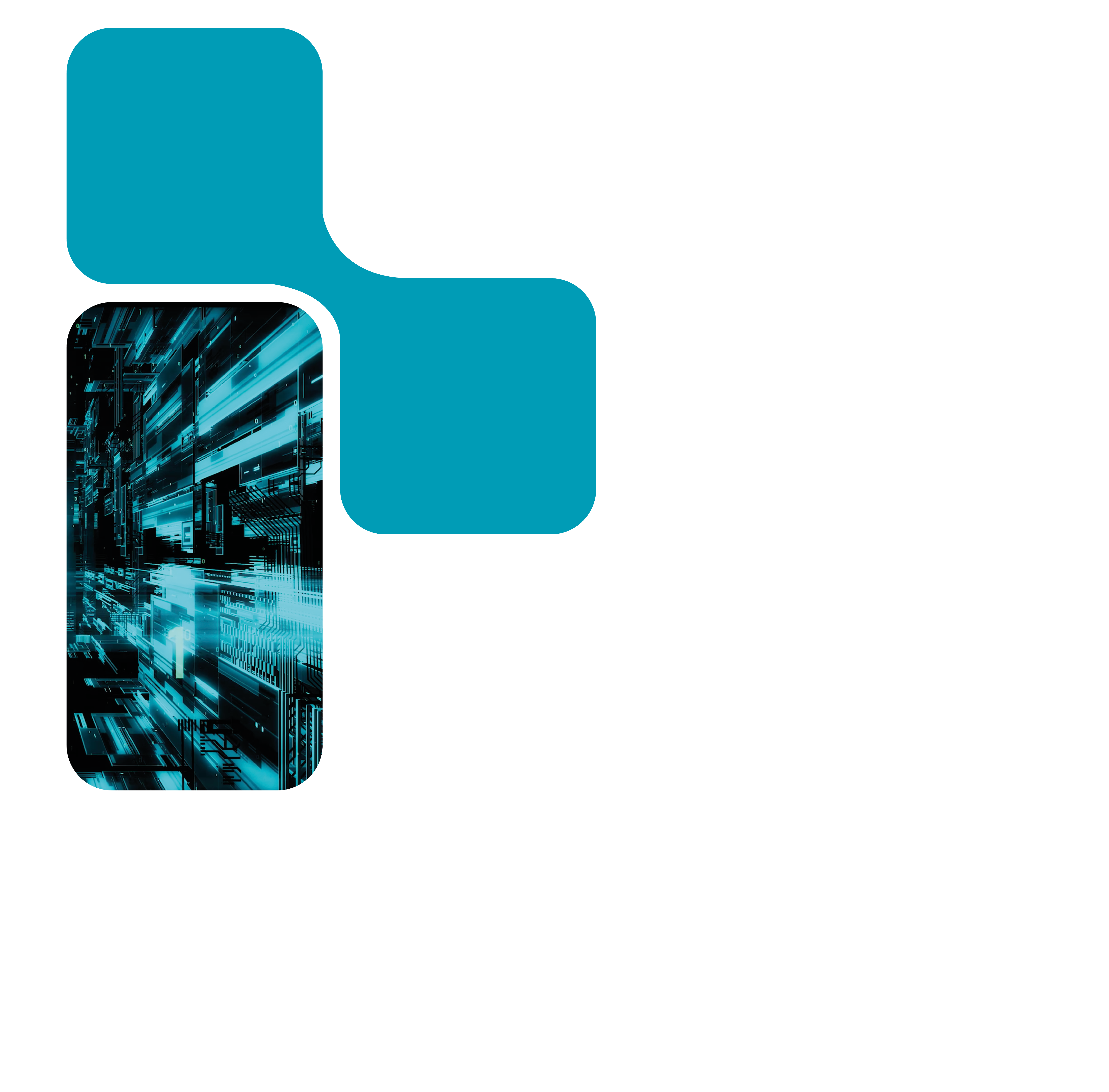 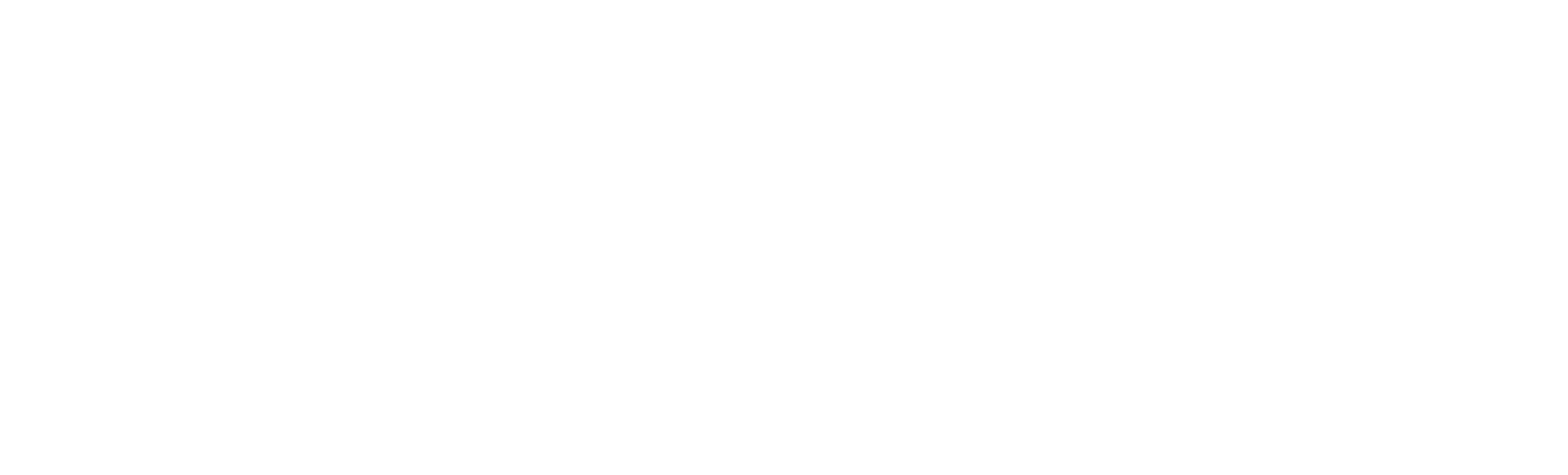 Datensicherheit durch Datensplittung
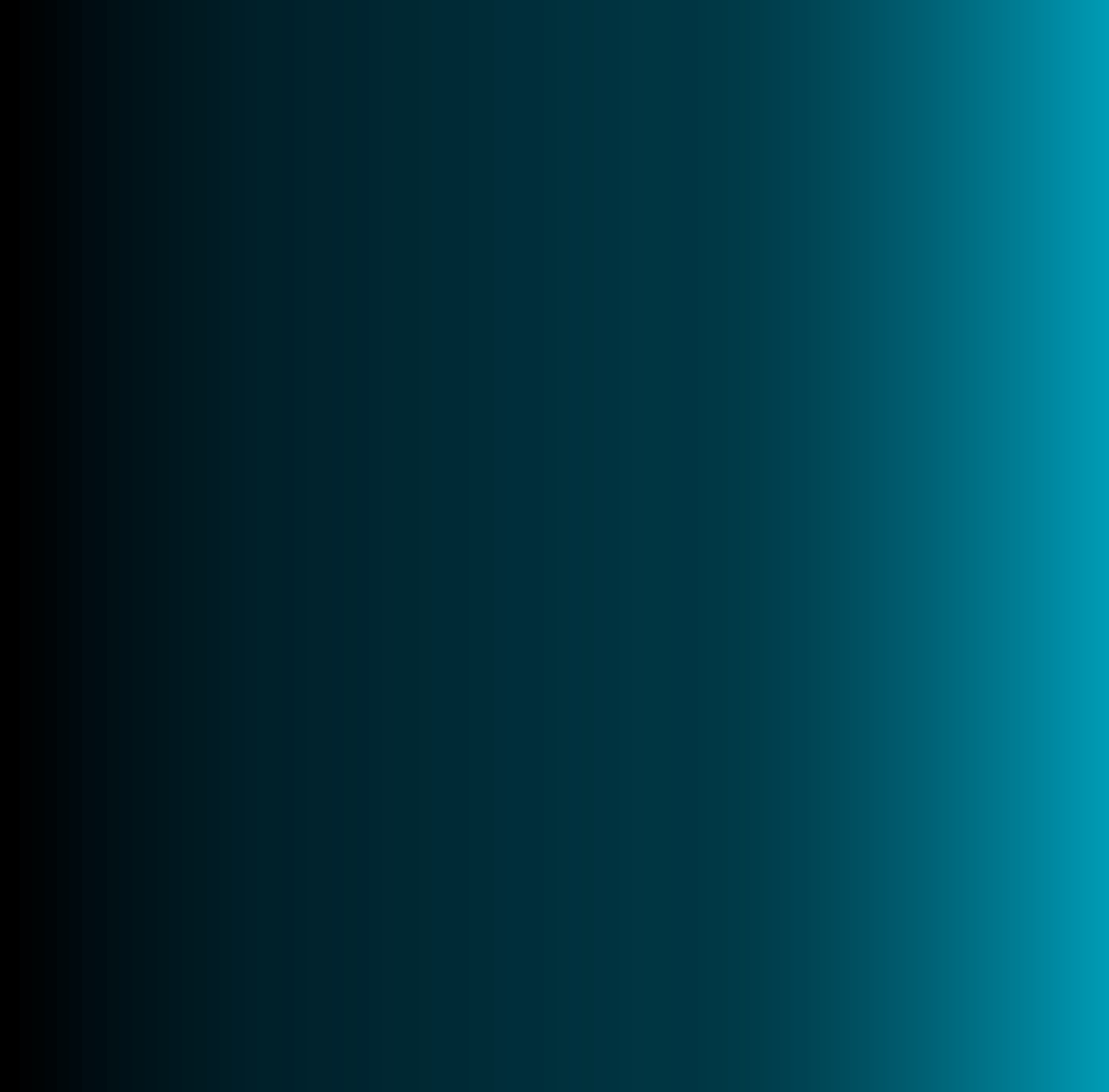 Sicherheit durch Datensplittung
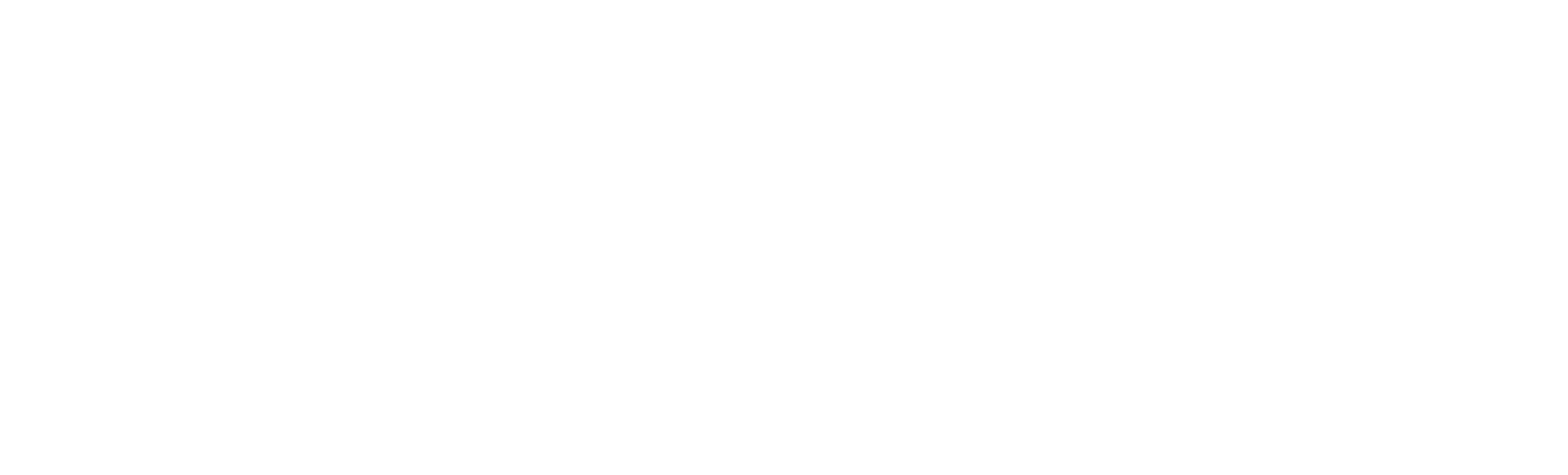 Verschlüsselungsraten
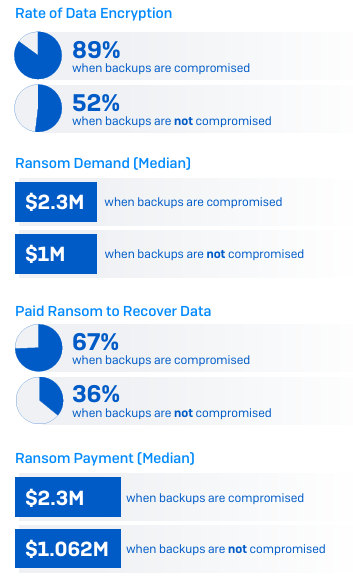 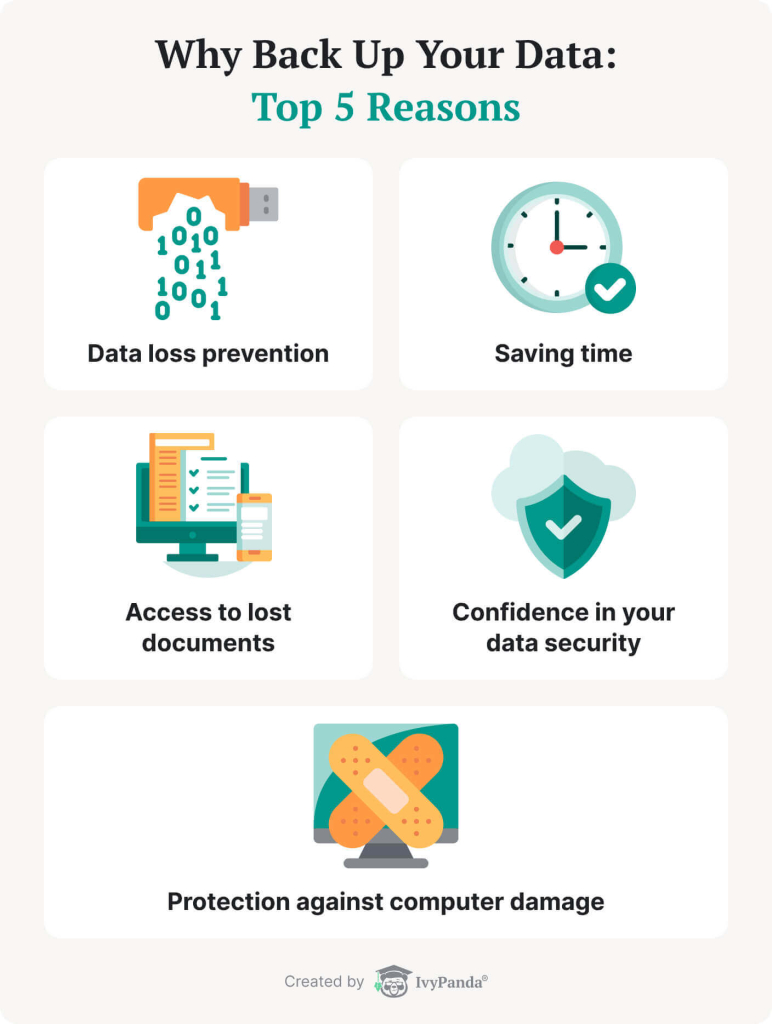 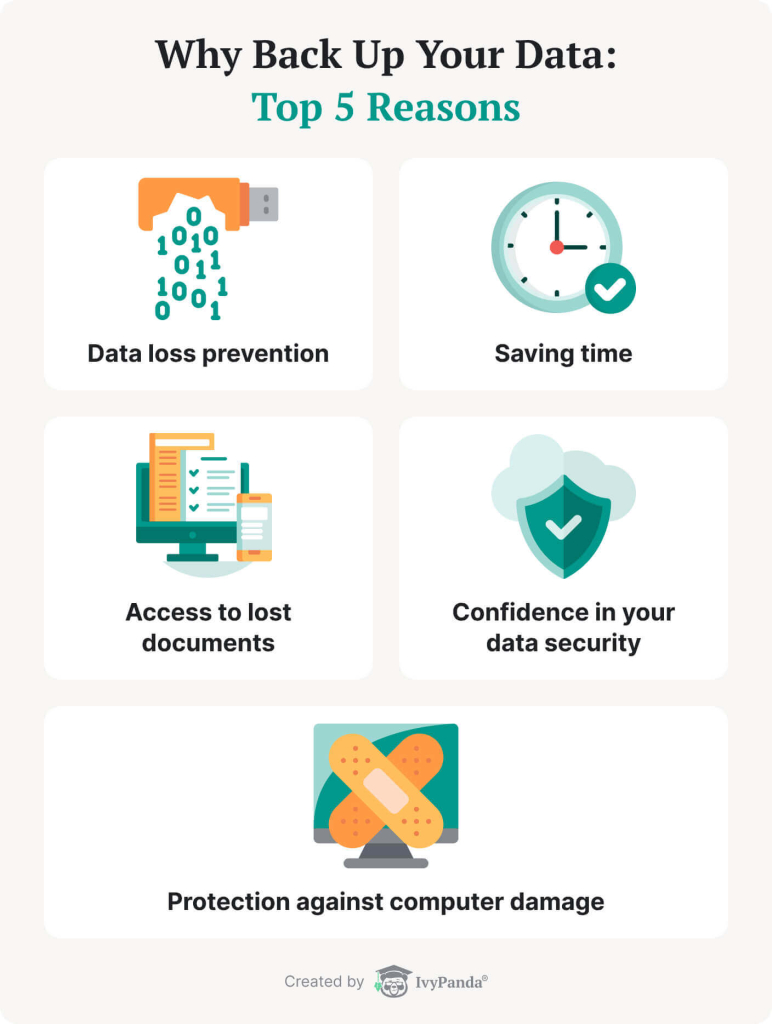 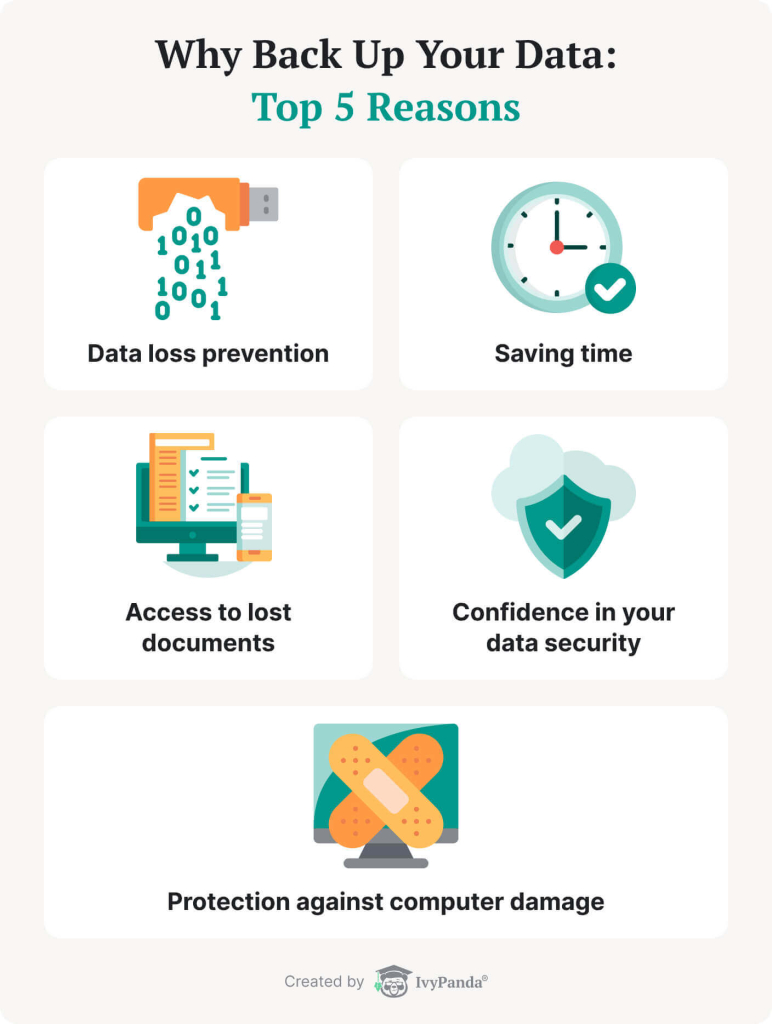 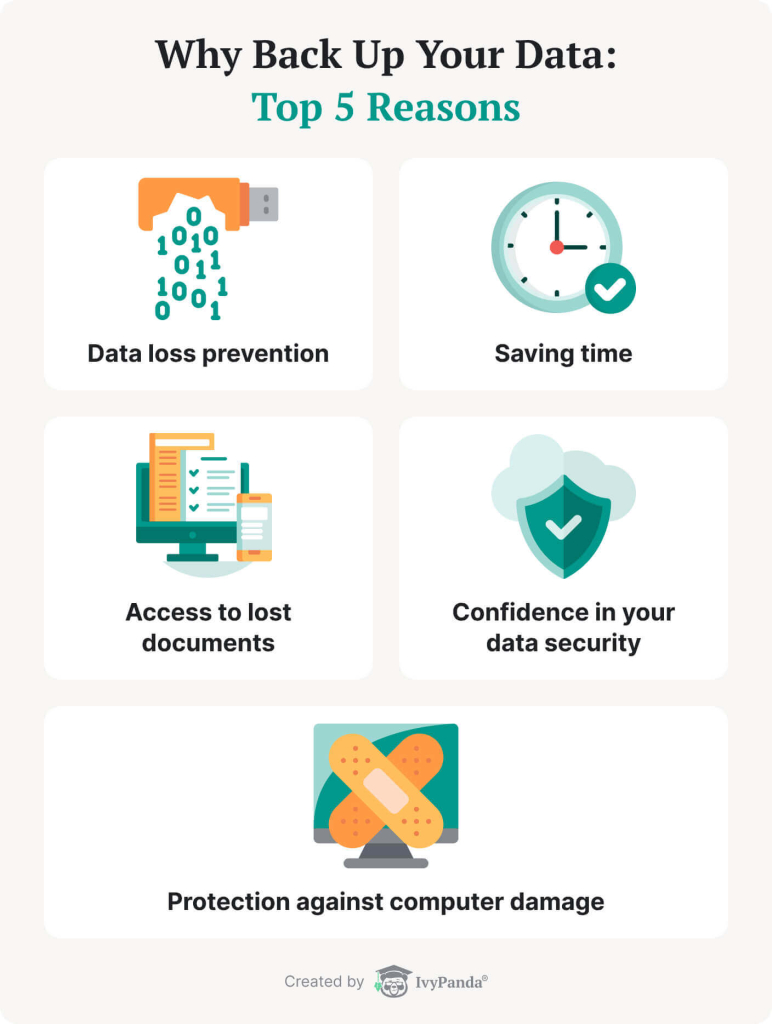 Zeitersparnis
Zugang zu verlorenen Dokumenten
Vertrauen schaffen
Schutz vor Datenverlust
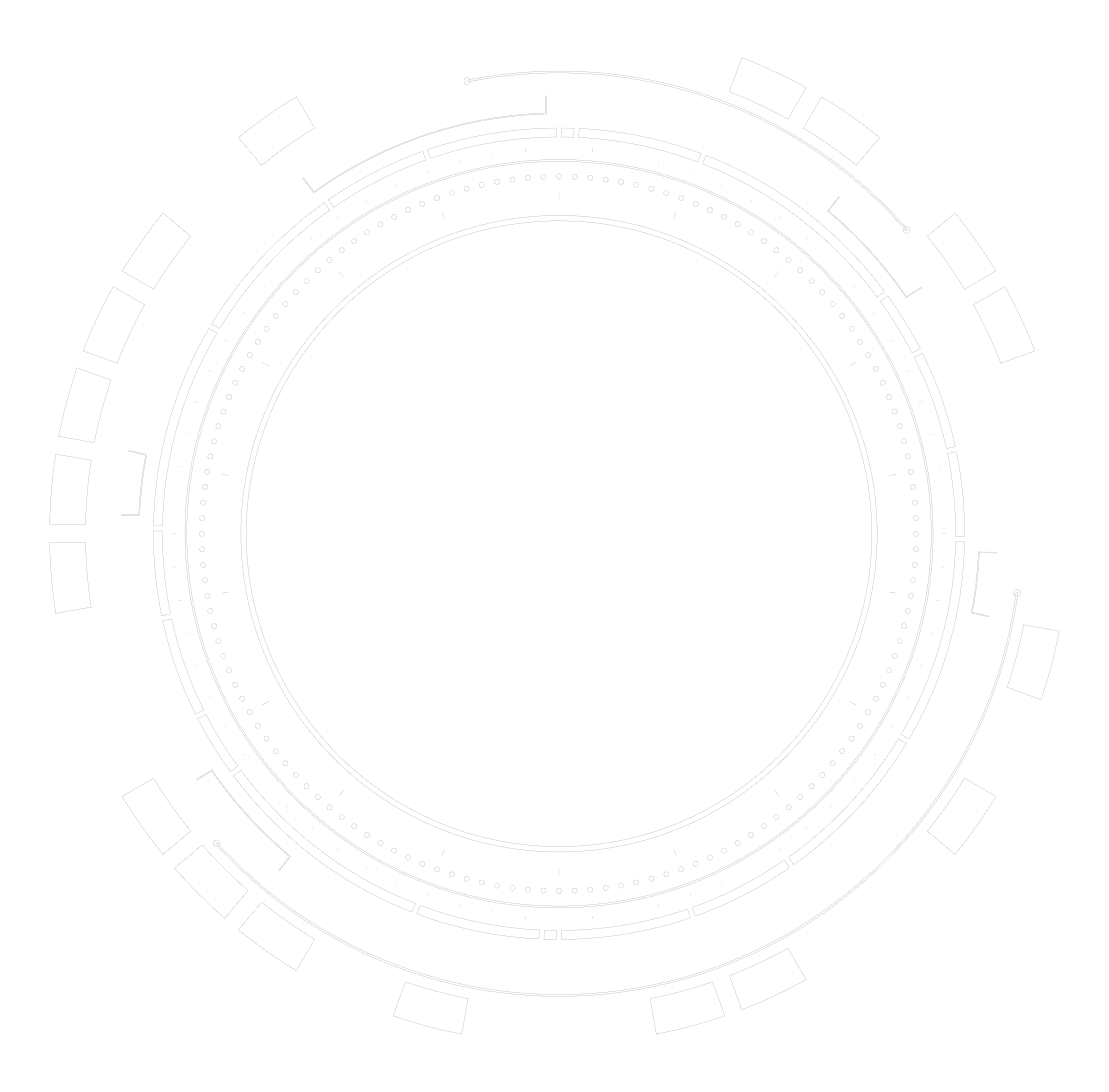 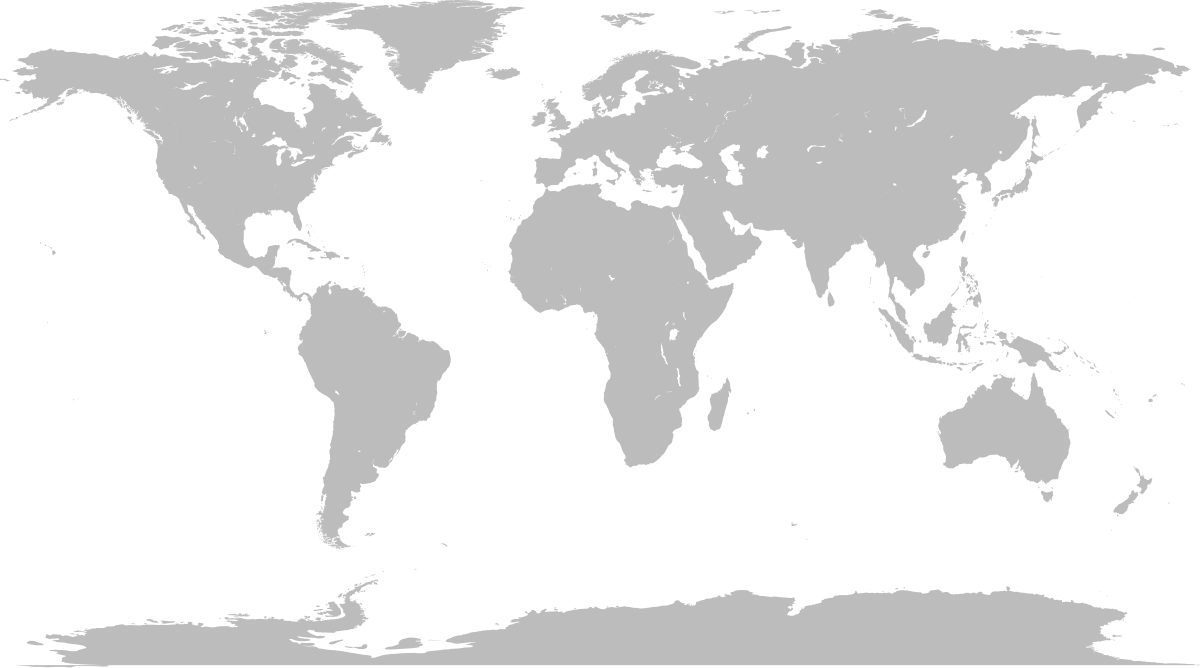 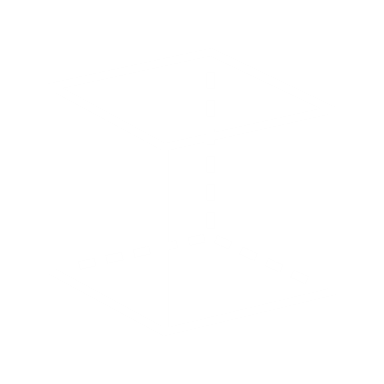 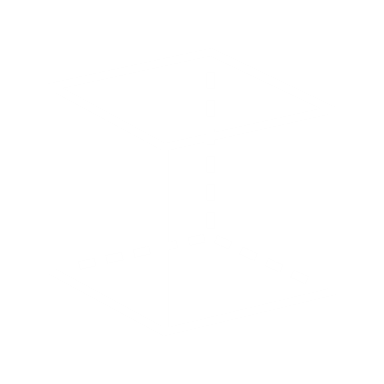 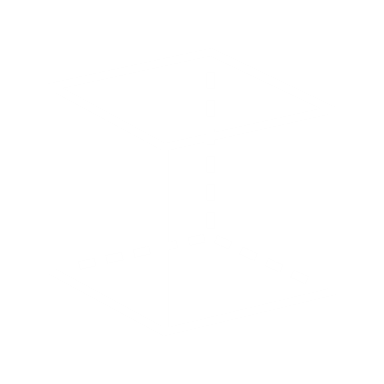 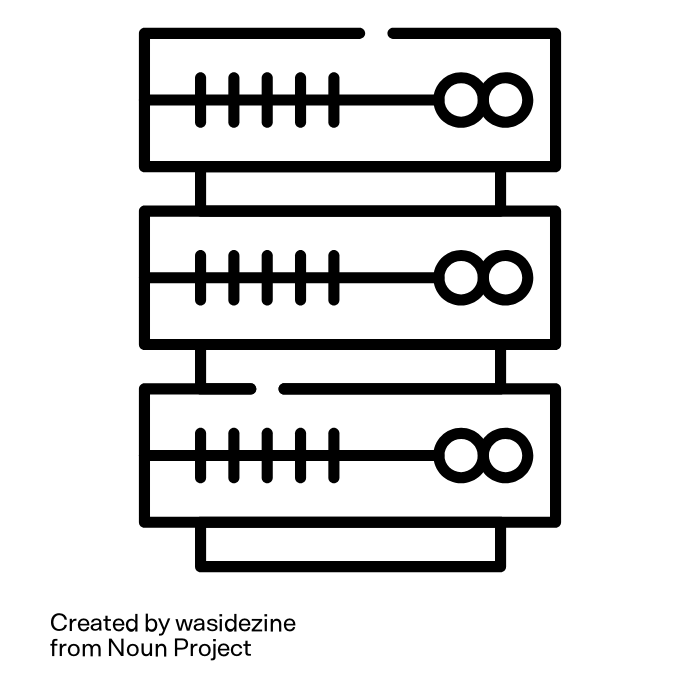 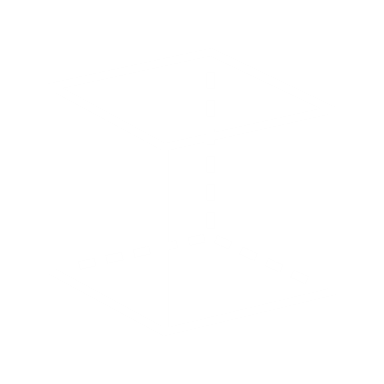 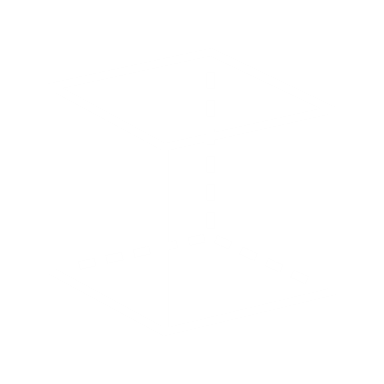 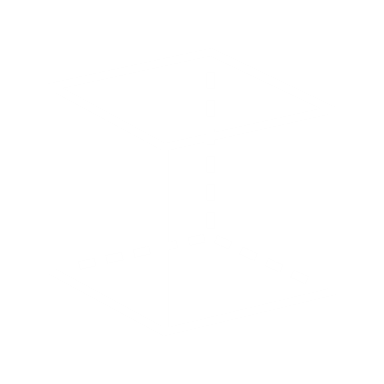 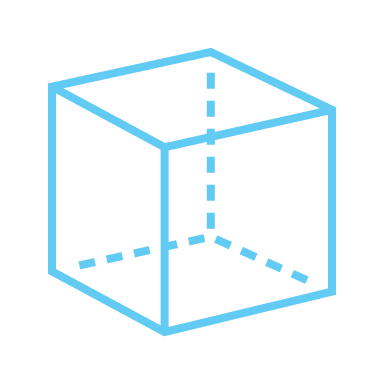 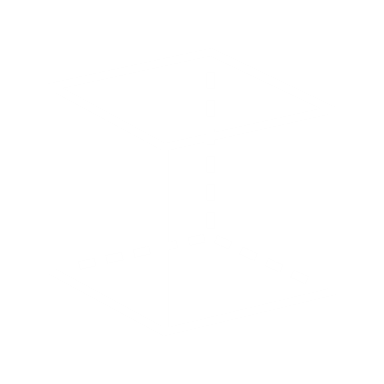 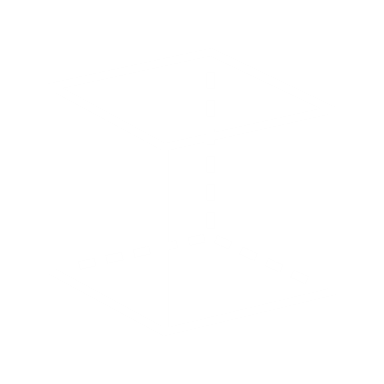 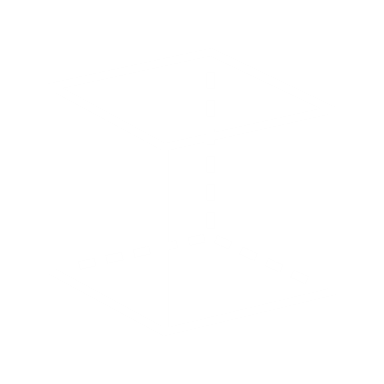 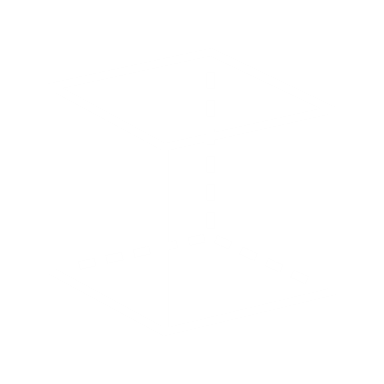 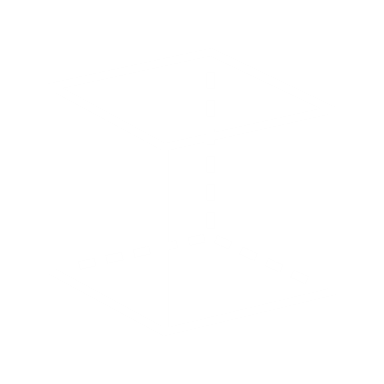 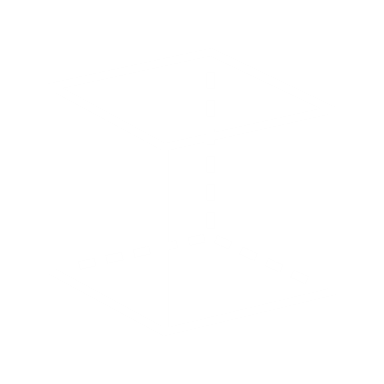 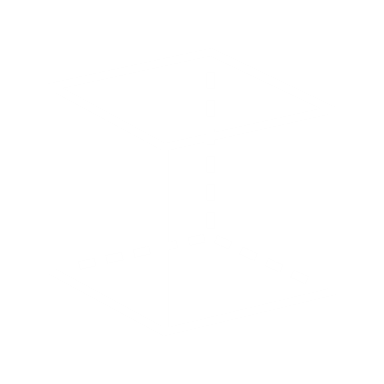 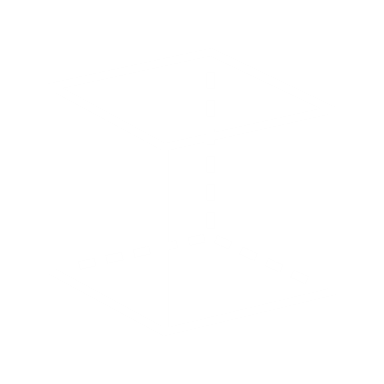 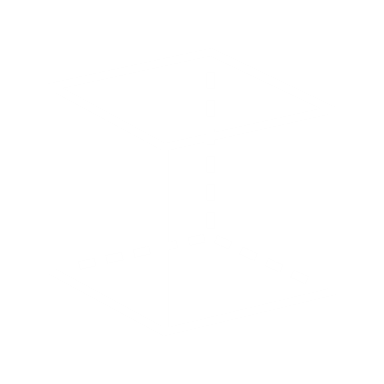 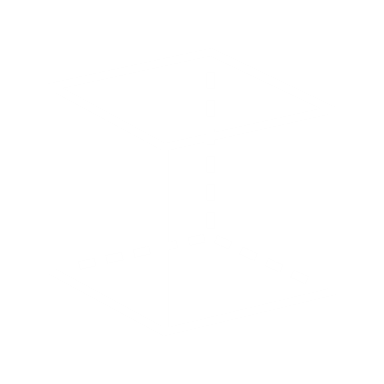 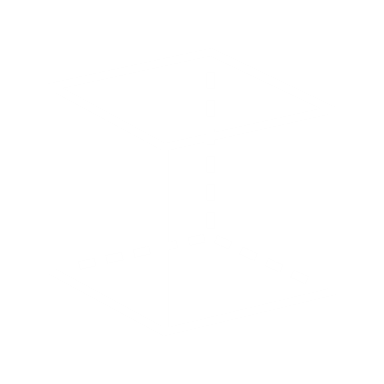 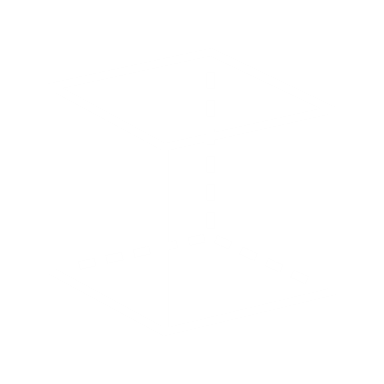 [Speaker Notes: Football Australia 
Last Updated: 2024-02-05 Author:   Chris Farris     AWS  | Access Keys | S3 | IAM Users 
Football Australia, the national governing authority for the sport, embedded an AWS Access Key in their website that granted access to 126 S3 Buckets containing sensitive information for players and fans.

FTX Bankruptcy 
Last Updated: 2024-04-13 Author:   Chris Farris     AWS  | MultiAccount | Secrets 
FTX, a crypto-currency exchange, found itself in bankruptcy. At the moment of the leadership transition, over $400 million in crypto-currency was transferred from FTX’s wallets. The FTX trustee management discovered many poor cloud practices during the unwinding process.


„Daten, die an einem einzigen Ort gespeichert sind, stellen ein hohes Risiko dar. Ein Ausfall kann zu einem vollständigen Datenverlust führen.“
„Traditionelle redundante Systeme sind oft ineffizient und verursachen hohe Kosten, da Daten mehrfach gespeichert werden müssen.“]
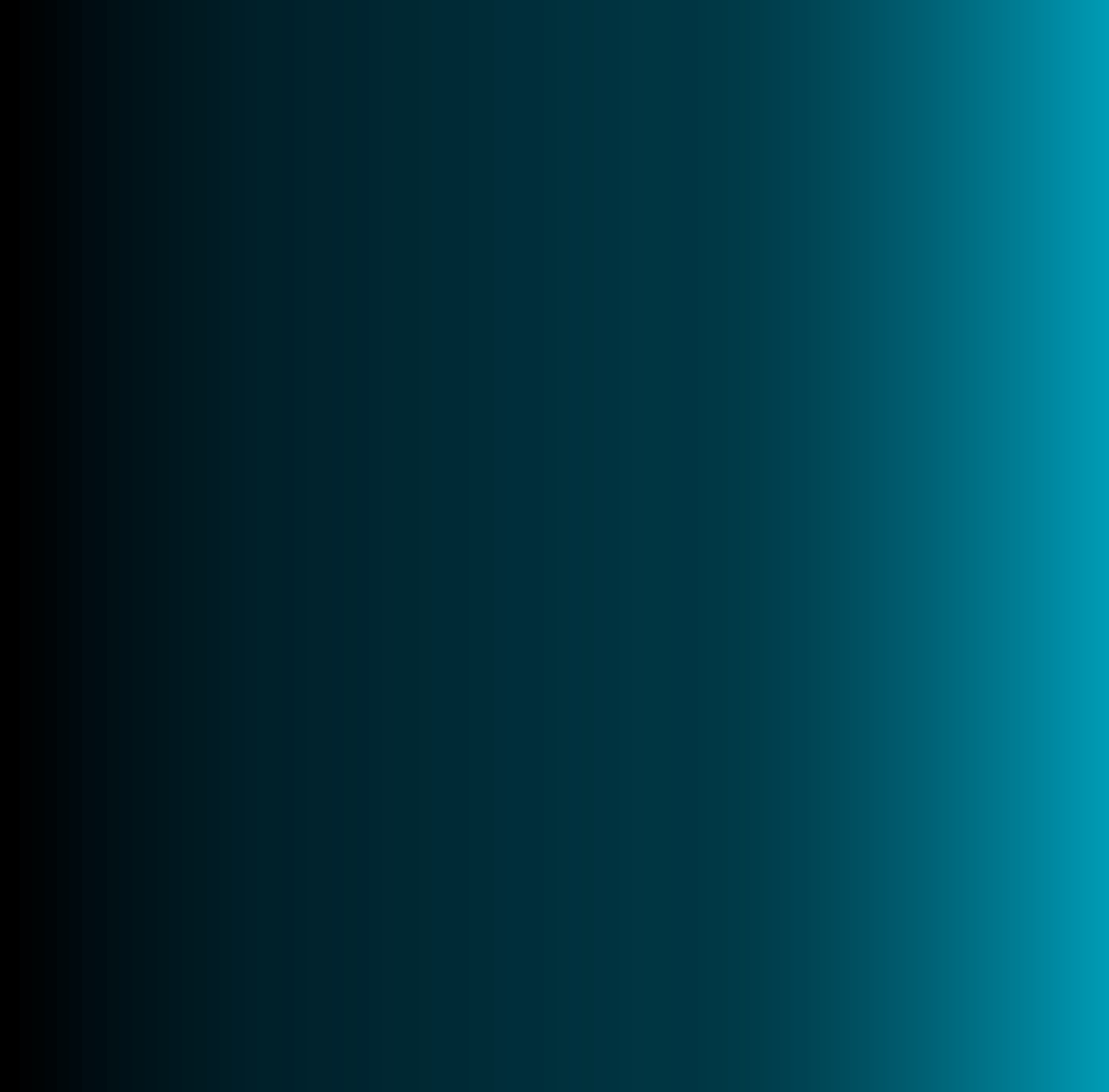 Sicherheit durch Datensplittung
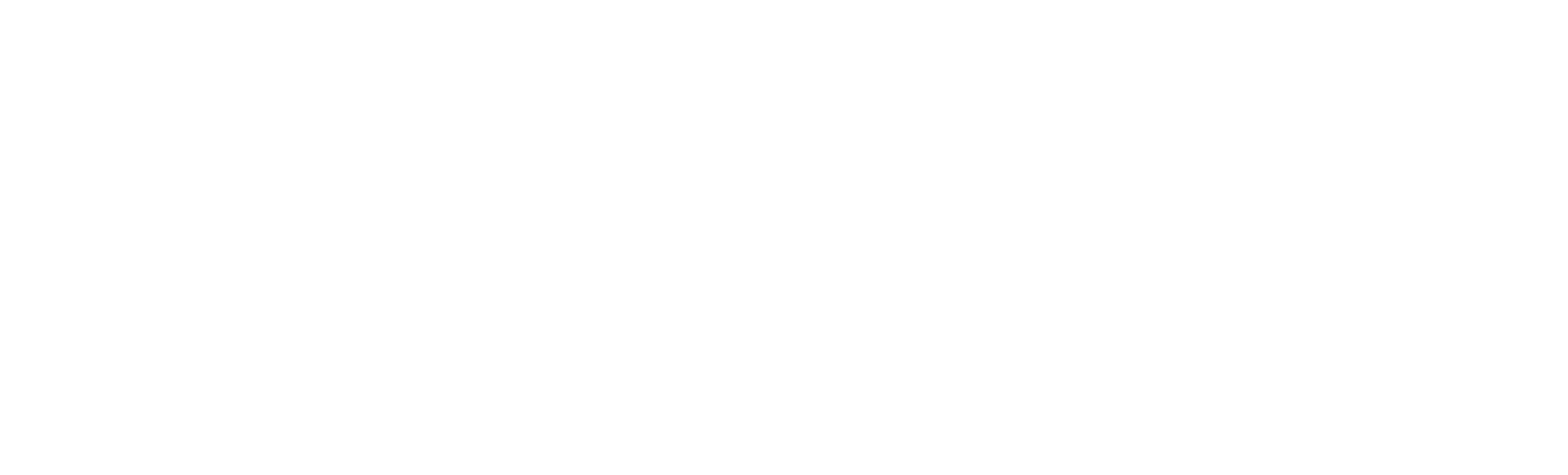 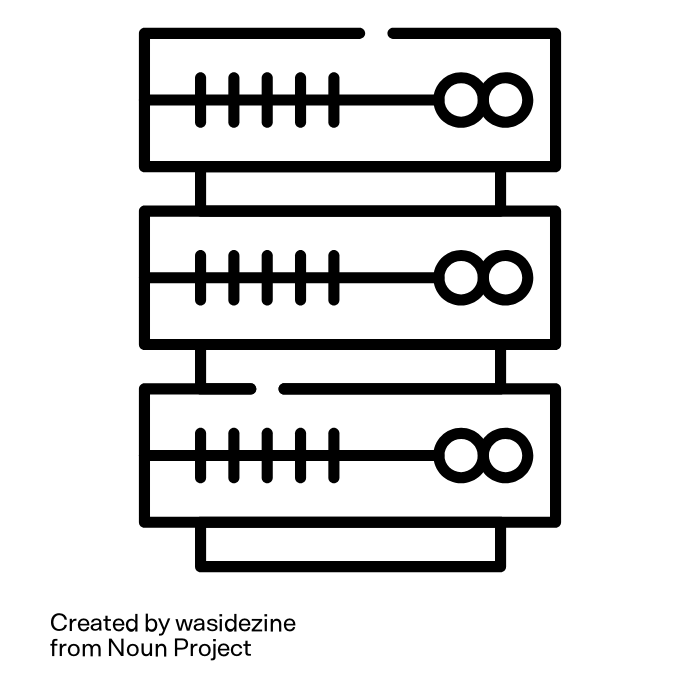 Hashing:
Zerlegung der Daten in Kleinstsegmente
Zufällige Segmentgrößen
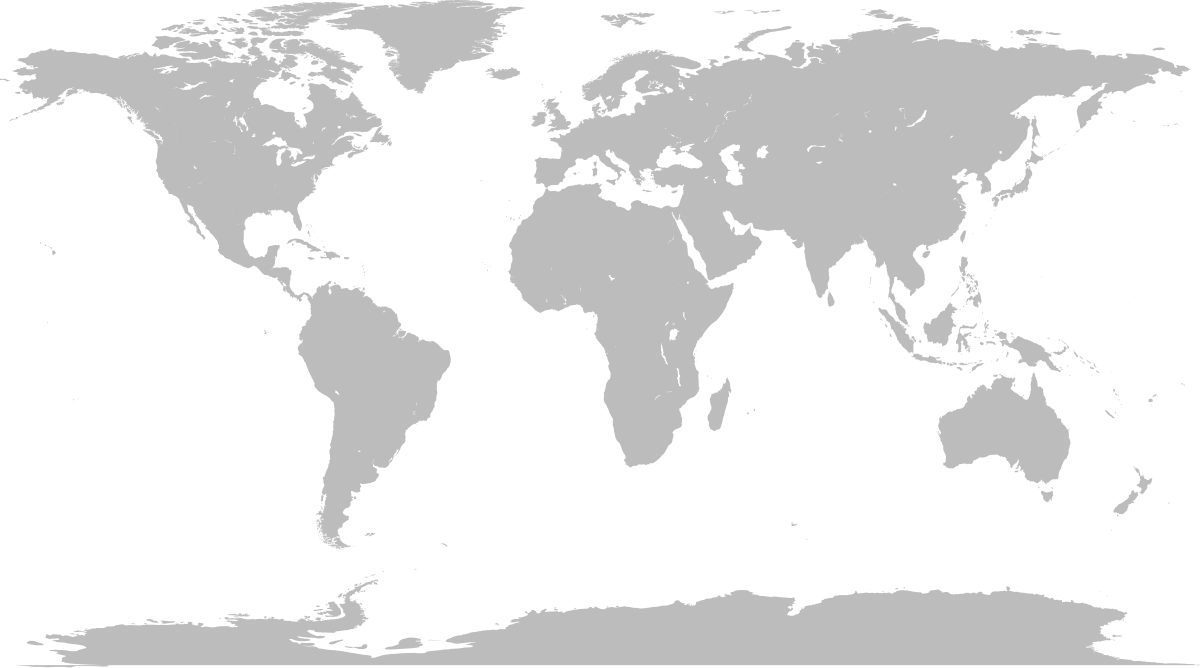 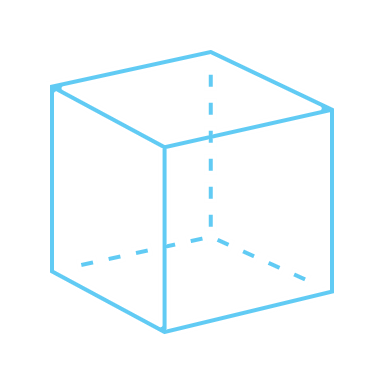 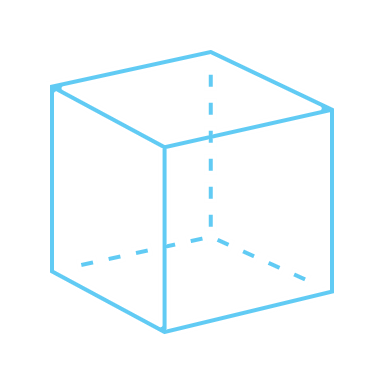 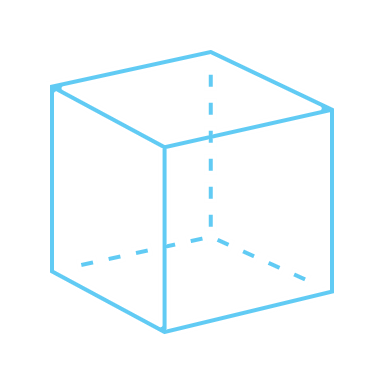 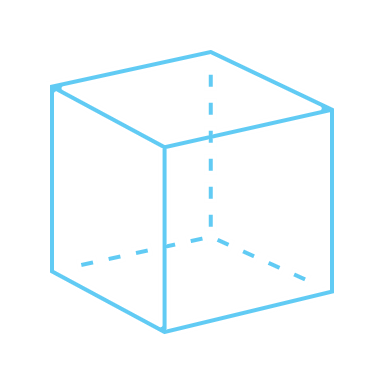 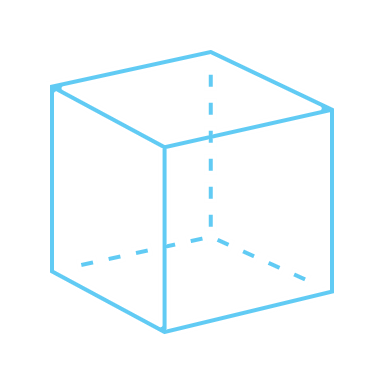 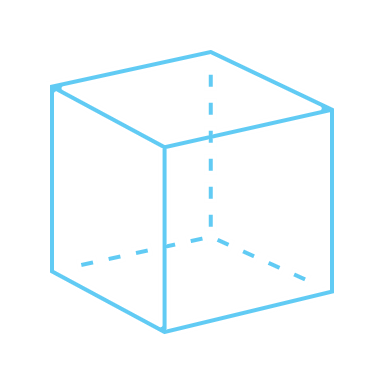 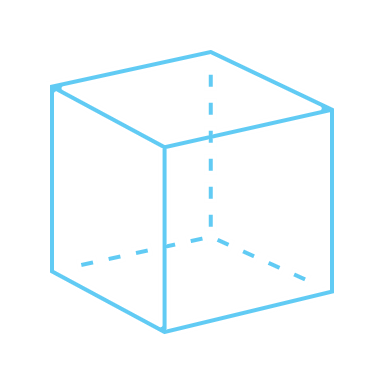 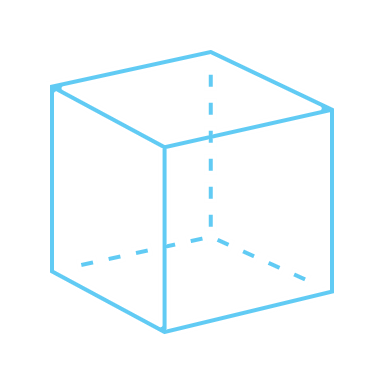 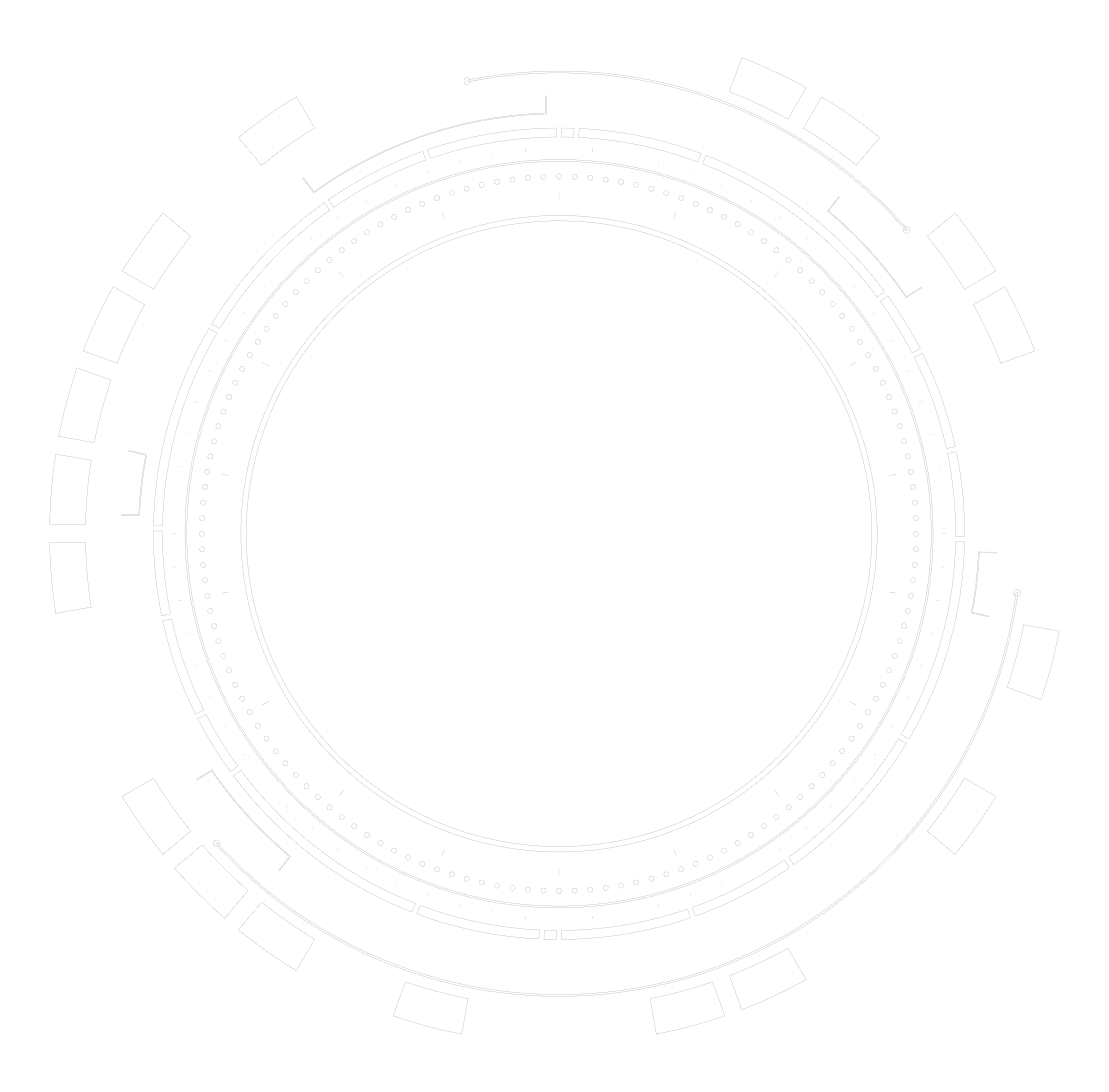 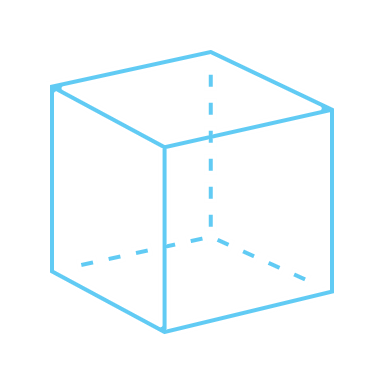 Hash Mixing:
Zufällige Verteilung auf Bunker
Keine Kombination tritt zweimal auf
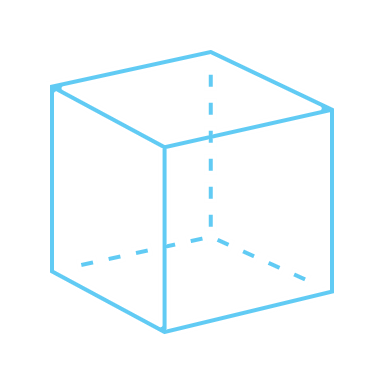 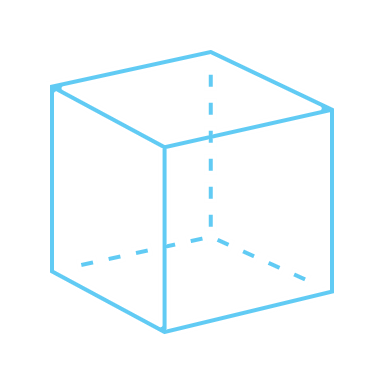 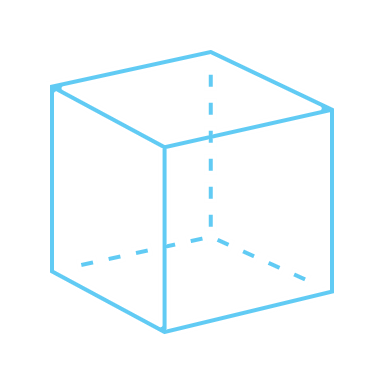 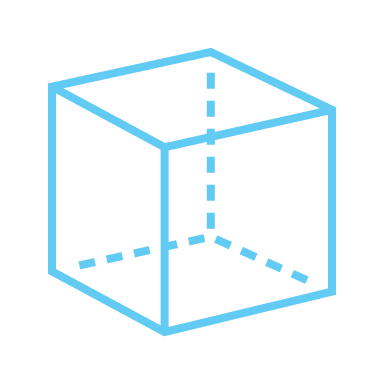 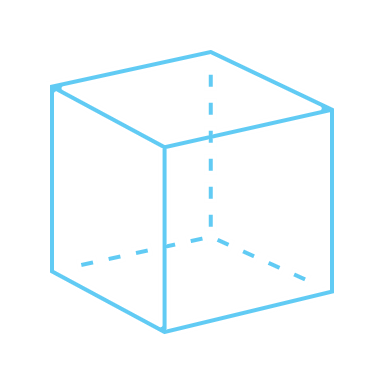 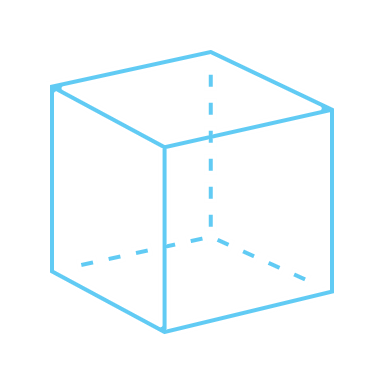 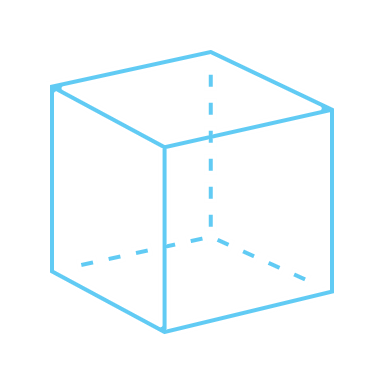 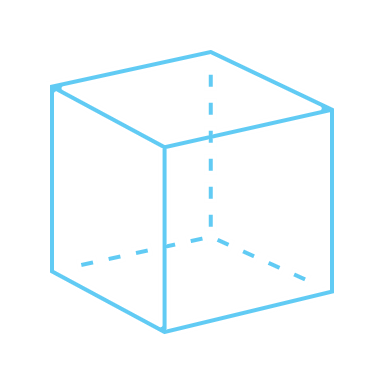 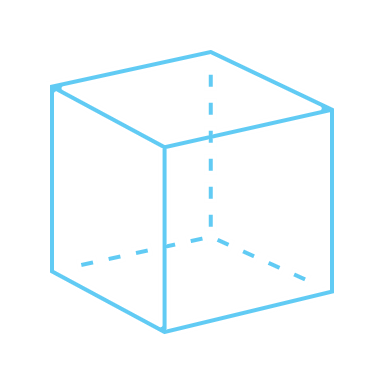 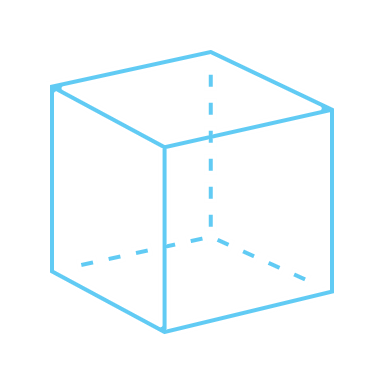 Active Kill:
KI gestütztes Monitoring
Bei Einbrüchen werden Maschinen aktiv zerstört
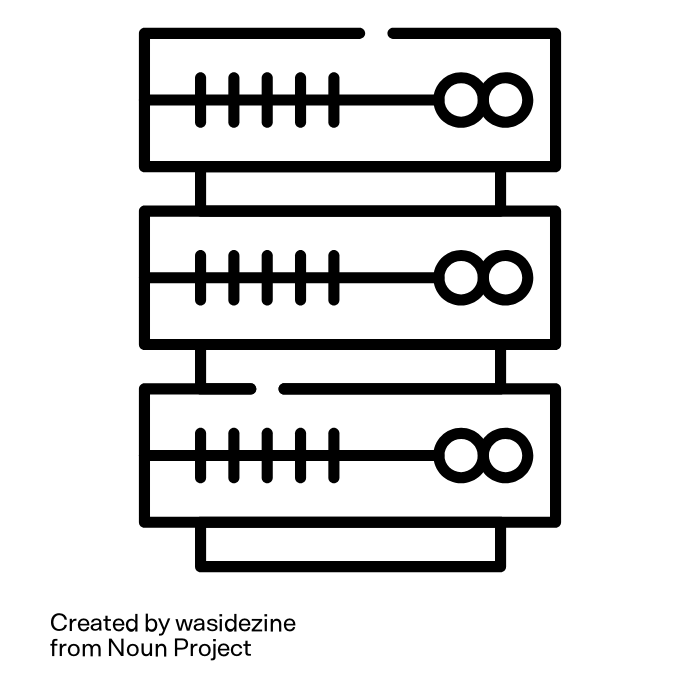 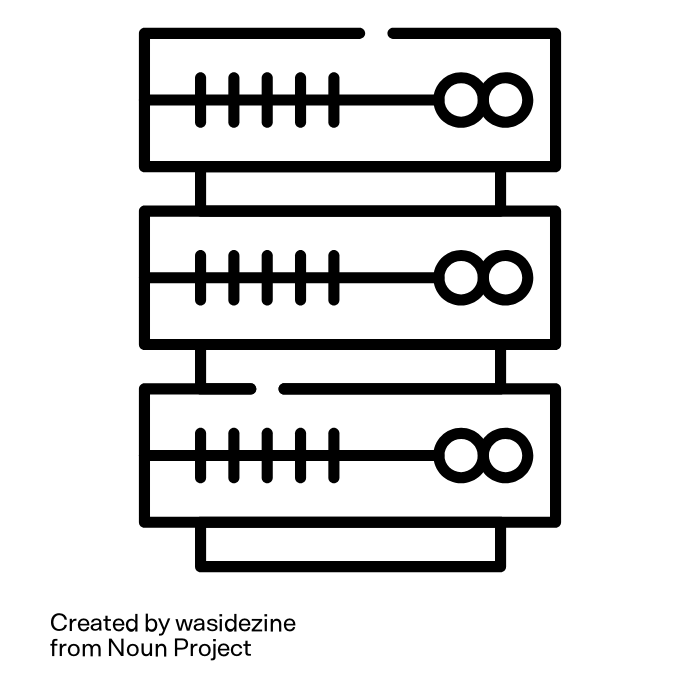 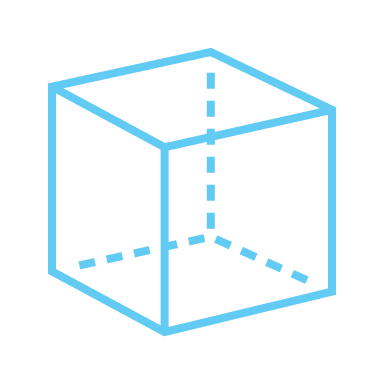 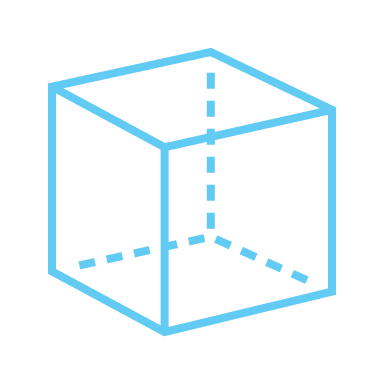 [Speaker Notes: Football Australia 
Last Updated: 2024-02-05 Author:   Chris Farris     AWS  | Access Keys | S3 | IAM Users 
Football Australia, the national governing authority for the sport, embedded an AWS Access Key in their website that granted access to 126 S3 Buckets containing sensitive information for players and fans.

FTX Bankruptcy 
Last Updated: 2024-04-13 Author:   Chris Farris     AWS  | MultiAccount | Secrets 
FTX, a crypto-currency exchange, found itself in bankruptcy. At the moment of the leadership transition, over $400 million in crypto-currency was transferred from FTX’s wallets. The FTX trustee management discovered many poor cloud practices during the unwinding process.


„Daten, die an einem einzigen Ort gespeichert sind, stellen ein hohes Risiko dar. Ein Ausfall kann zu einem vollständigen Datenverlust führen.“
„Traditionelle redundante Systeme sind oft ineffizient und verursachen hohe Kosten, da Daten mehrfach gespeichert werden müssen.“]